CKD Mineral Bone Disease
Dr Muhammad Iqbal Bin Abdul Hafidz
Consultant Physician and Nephrologist
Universiti Teknologi MARA (UiTM)
Sungai Buloh
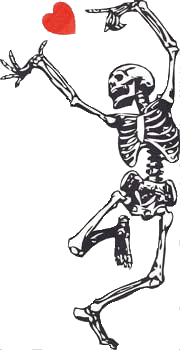 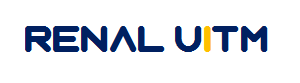 UiTM Medical Faculty
Cardiology, Cardiothoracic surgery
Respiratory, Dermatology, Endocrinologists, Rheumatologist, Nephrology
Surgical, Orthopaedics, Paeds, O&G, Pathologists, Biochemist
Medical and surgical ward, ICU, CCU, CICU, CRW
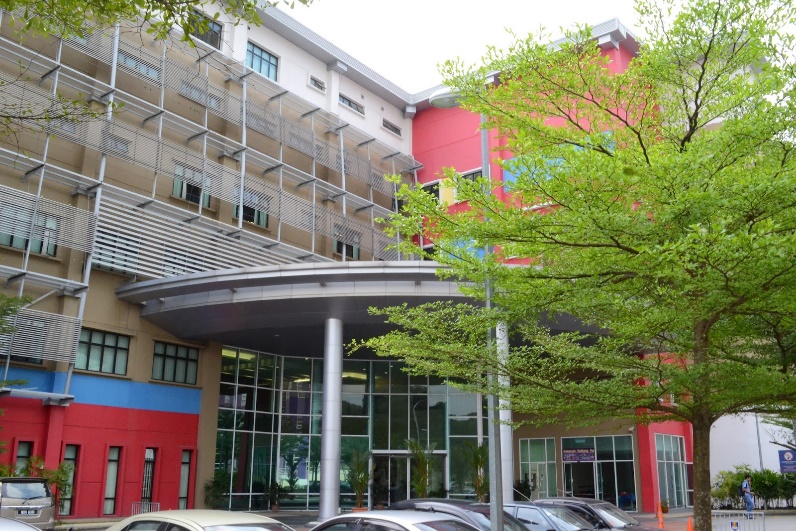 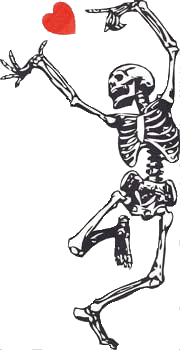 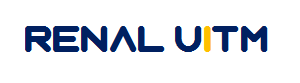 HDF and PD Unit UiTM
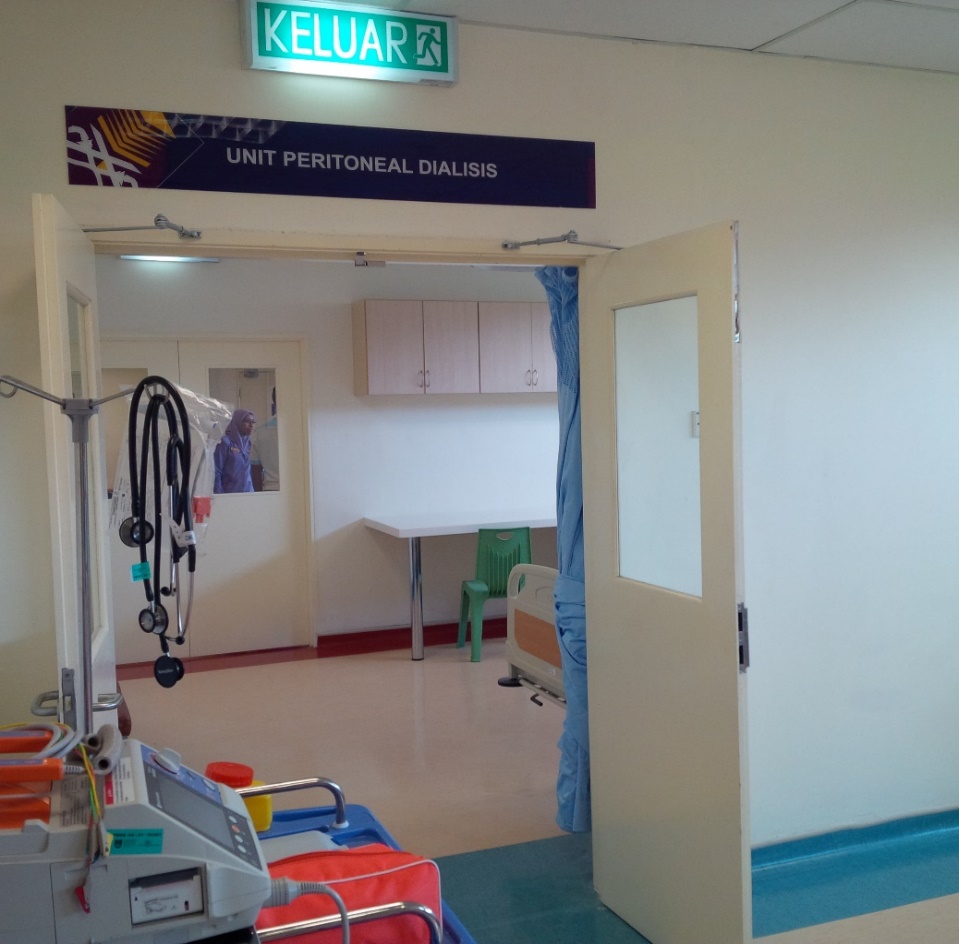 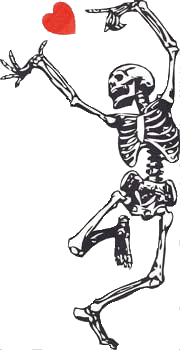 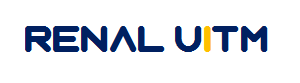 Outline of talk
CKD-MBD – New concept and definition
Pathophysiology – old and new
FGF23
PTH, Ca, PO4
Phosphate and mortality
Treatment of CKD-MBD
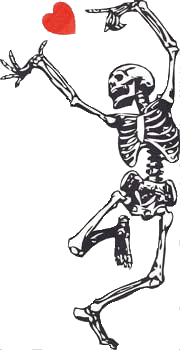 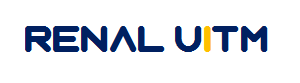 KDIGO CKD-MBD Guideline 2009
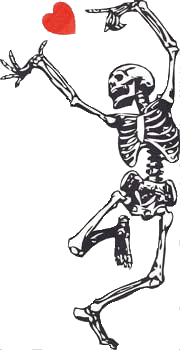 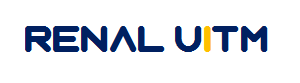 CKD-MBD
CKD – Mineral Bone Disease
Previously known as renal osteodystrophy or renal bone disease
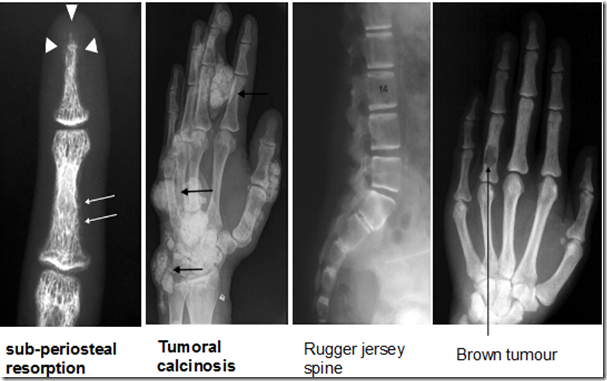 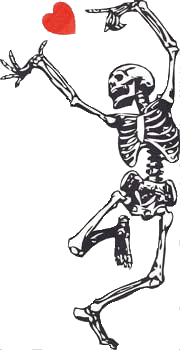 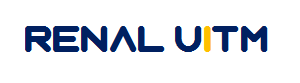 Articular calcification/tumoral calcinosis
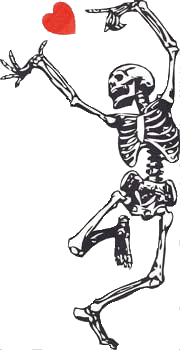 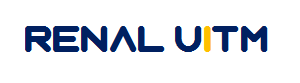 Forget the bones for a while..
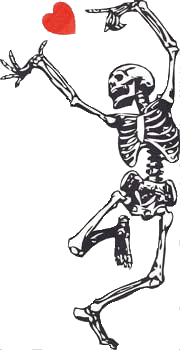 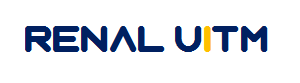 Vascular calcification
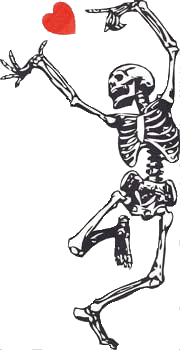 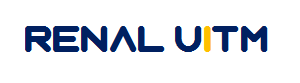 Calciphylaxis / calcaemic uraemic arteriolopathy
Medial calcifications of arterioles of skin and fat-tissue – necrosis 
Painful cutaneous ulcers
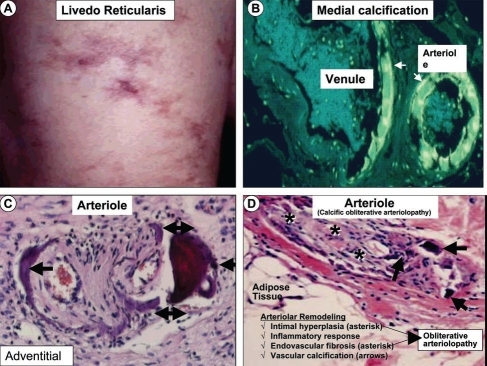 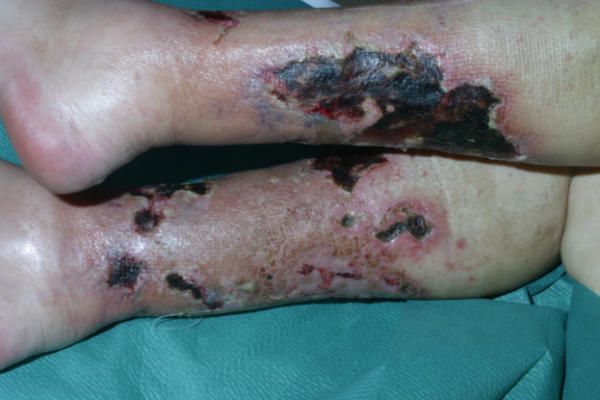 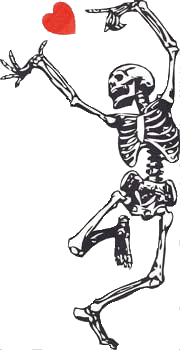 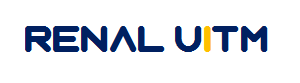 Vascular calcifications of large vessels
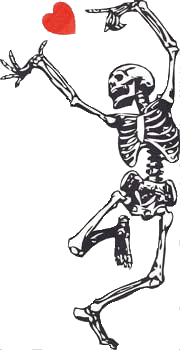 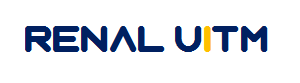 Cardiac calcification
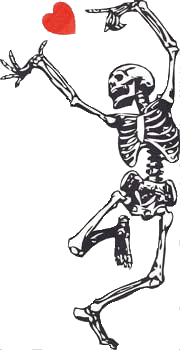 Cardiac CT shows severe mitral valve calcification (arrow) and myocardial calcification (arrowhead, A), diffuse calcification of LAD coronary artery (B), LCX coronary artery (C) and RCA coronary artery (D).
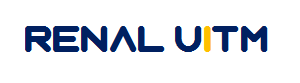 Atheromatous plaques vs calcified vessels
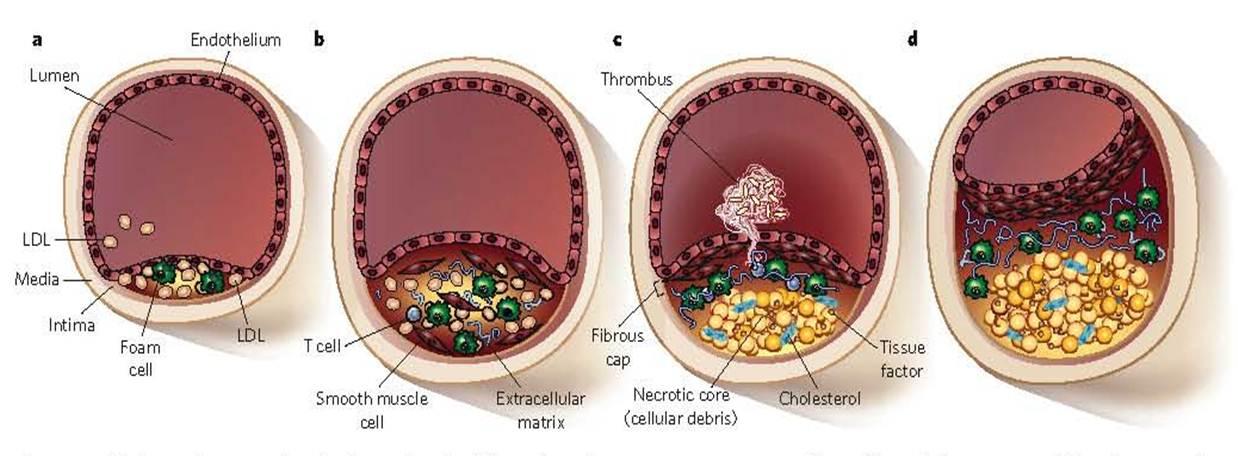 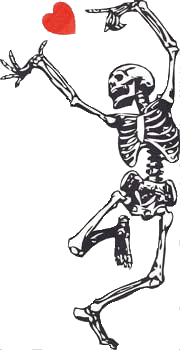 Vascular Calcification in CKD
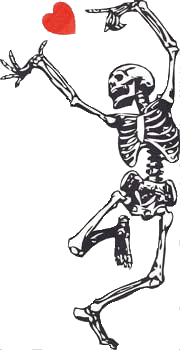 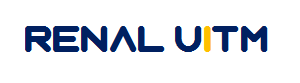 CKD and Mortality
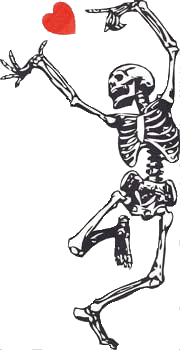 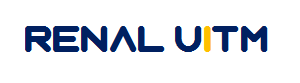 CKD and Mortality
Westin et al. Circulation. 2014
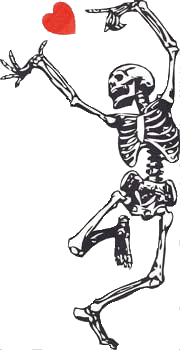 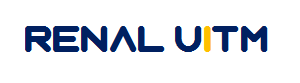 Cardiovascular mortlity and ESRF
Sarnak et al. Am J Kid Disease. 2000;35 (4)
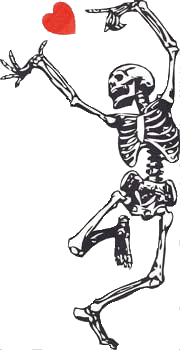 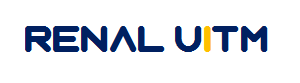 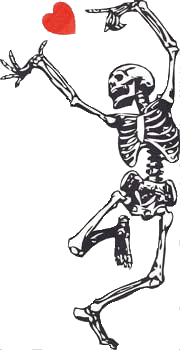 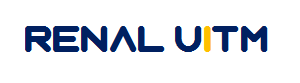 Take home message!!
"think beyond the bones" and strive to improve cardiovascular outcomes and survival.
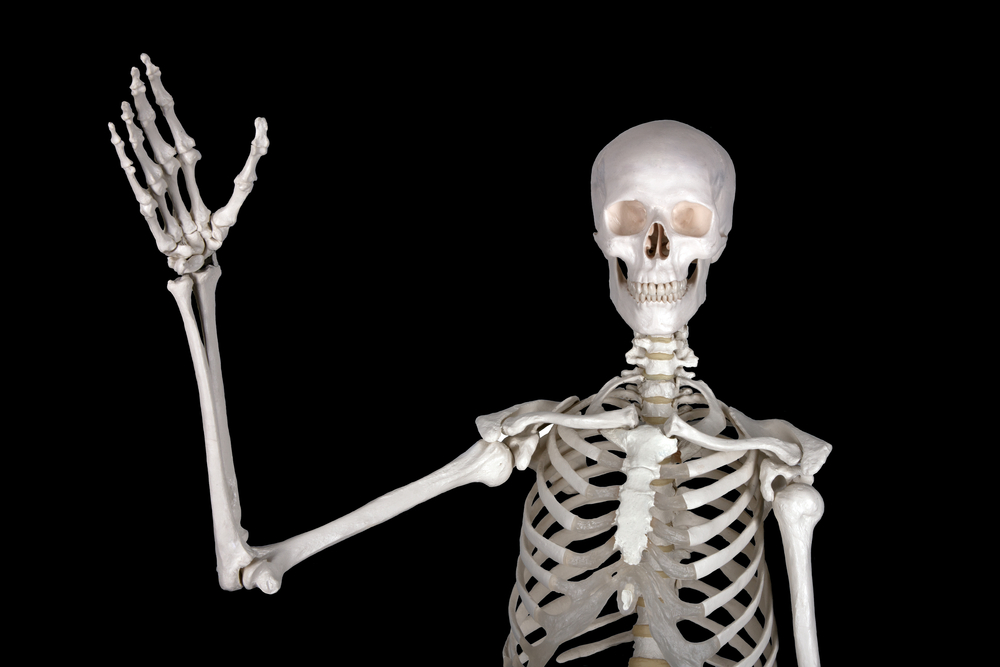 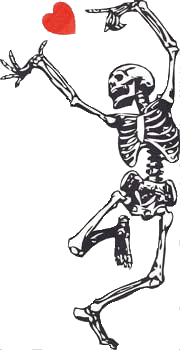 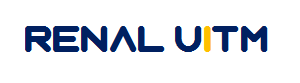 Definition of CKD-MBD
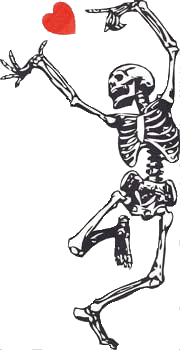 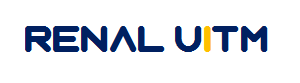 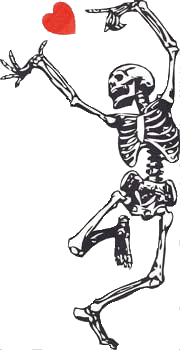 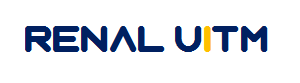 CKD-MBD: A complex multisystem disorder
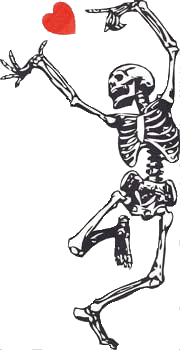 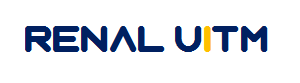 Normal Calcium Metabolism
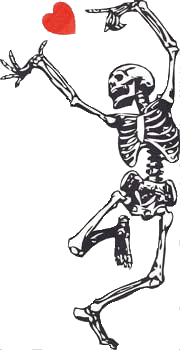 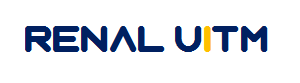 CKD-MBD – State of Secondary Hyperparathyroidism
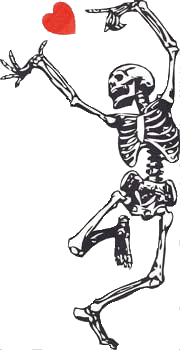 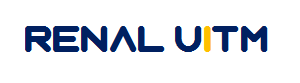 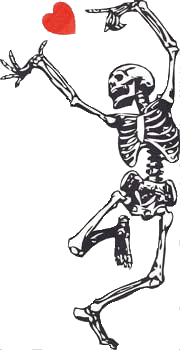 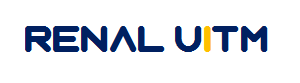 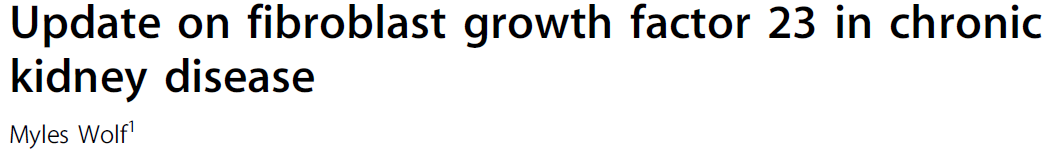 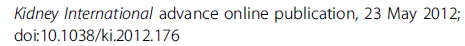 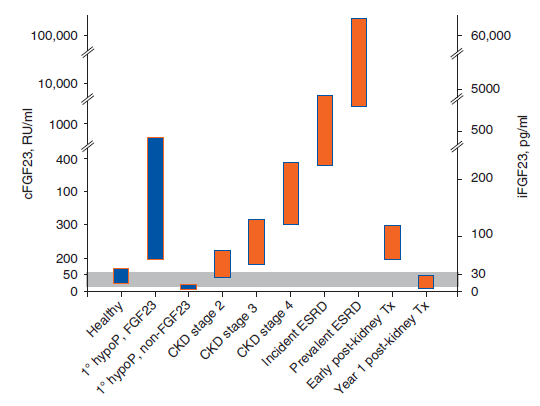 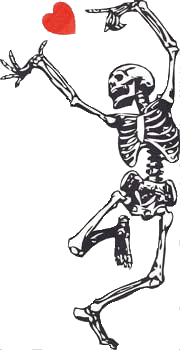 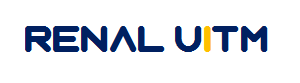 Regulates early phosphate increase
FGF23 receptor and its Klotho co-receptor are expressed in many cell types, including cardiomyocytes, vascular wall, kidneys, and parathyroid glands.
associated with the development of endothelial dysfunction and cardiac hypertrophy in patients with CKD.
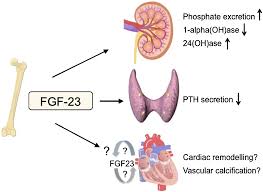 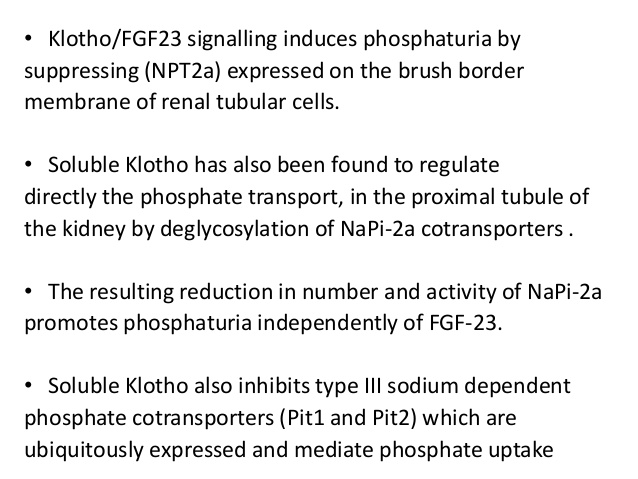 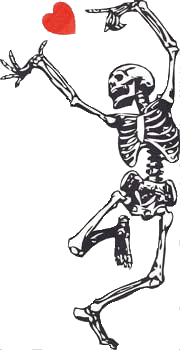 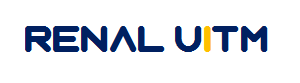 FGF 23 Levels
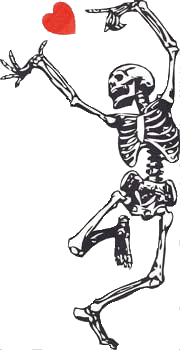 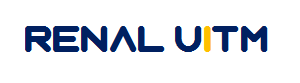 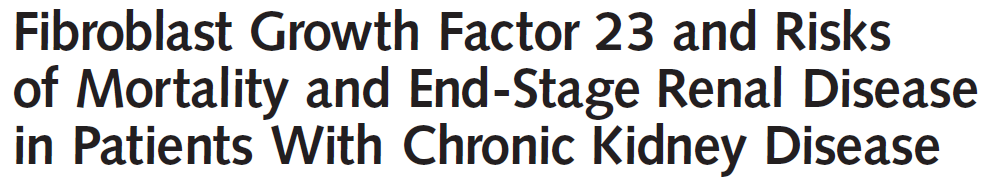 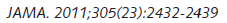 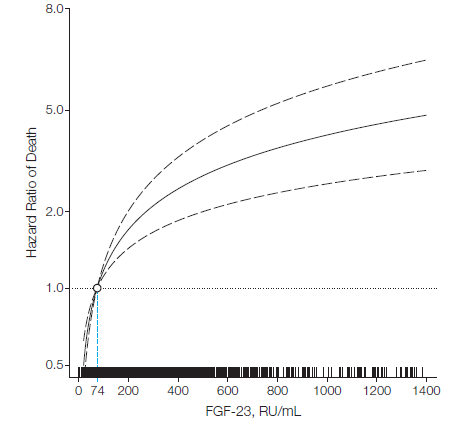 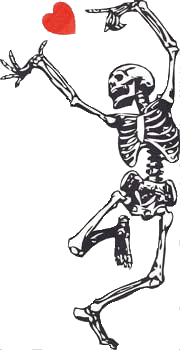 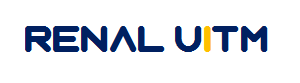 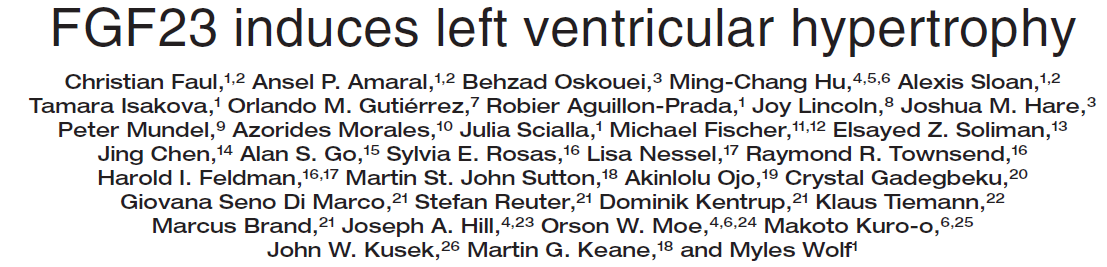 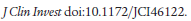 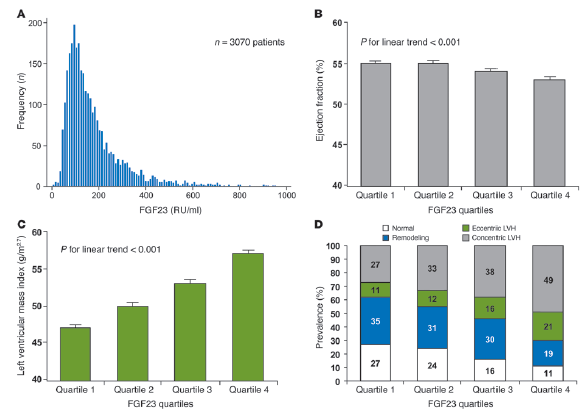 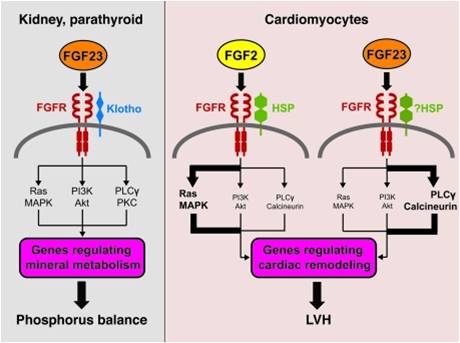 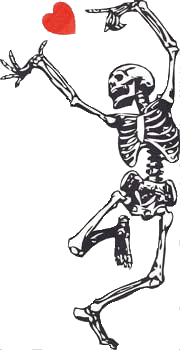 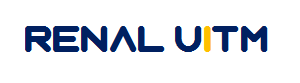 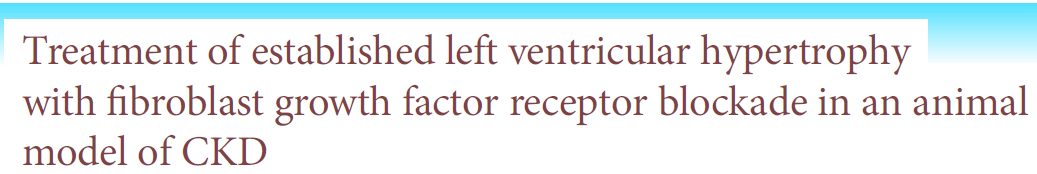 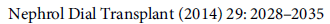 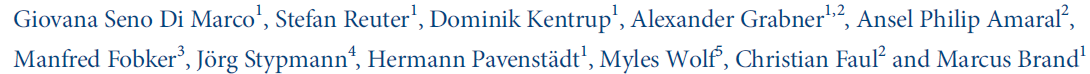 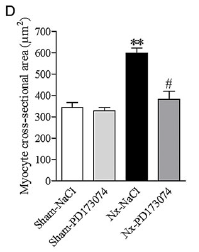 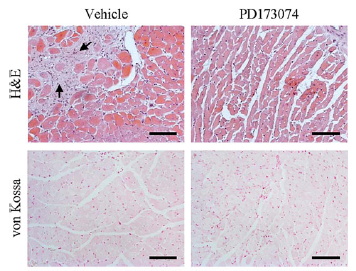 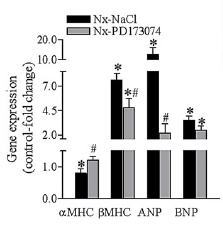 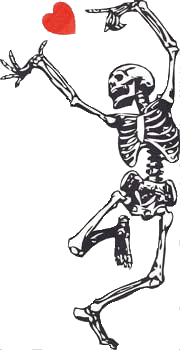 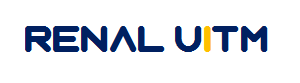 Lab abnormalities – Ca, PO4, Vitamin D, PTH
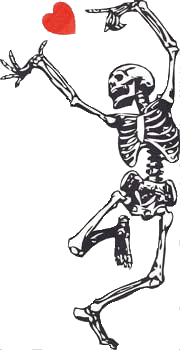 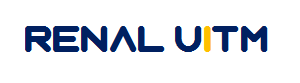 Hyperphosphatemia manifests no sooner than in
CKD stage 4
Kestenbaum B et al. J Am Soc Nephrol. 2004;16:520-528
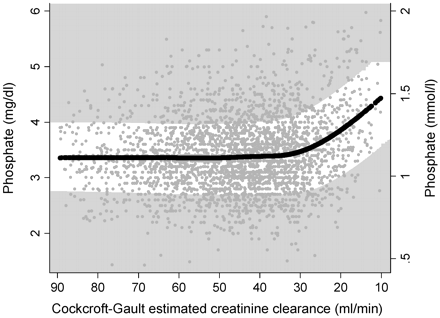 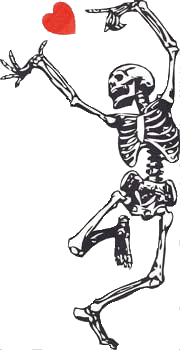 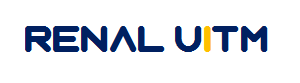 Hyperphosphatemia and mortality in hemodialysis patients
Kestenbaum B et al. J Am Soc Nephrol. 2004;16:520-528
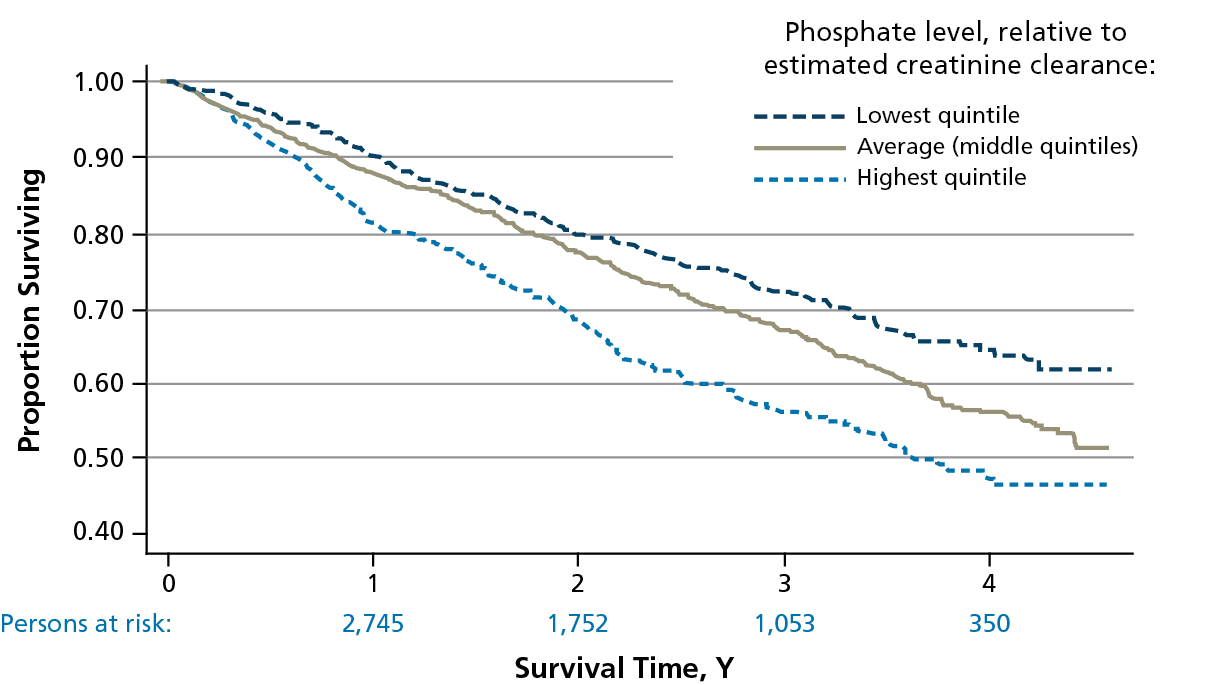 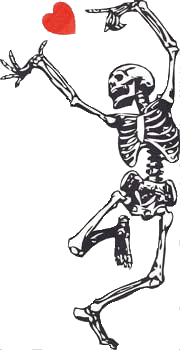 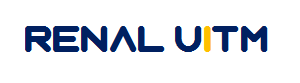 Hyperphosphatemia and mortality in hemodialysis patients
3.2
40538 patients
Fresenius Medical Care 
North America Patient Statitics
Multivariate analysis
Block GA et al., JASN 2004
14435 patients
QiN registry
3 different analyses
   no adjustments 
   multivariate with few parameters
   multivariate fully  adjusted
Stoffels et al., unpublished
3.2
3.0
3.0
2.8
2.8
QiN Daten
2.6
2.6
2.4
2.4
2.2
2.2
Relative mortality risk
2
2
1.8
1.8
1.6
1.6
1.4
1.4
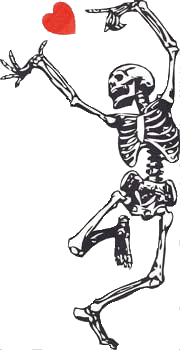 1.2
1.2
1
1
0.8
0.8
<3
3-4
4-5
5-6
6-7
7-8
8-9
>9
<3
3-4
4-5
5-6
6-7
7-8
8-9
>9
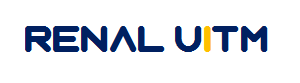 S-Phosphate [mg/dl] (mmol  :3.1)
PTH level in CKD
KDOQI CKD Guideline 2002
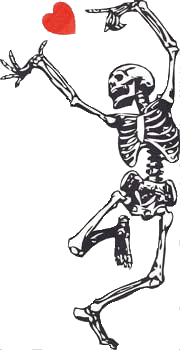 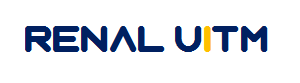 PTH and Vitamin D
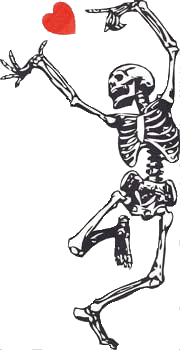 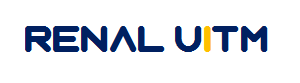 Calcium levels in CKD – change not as expected!!
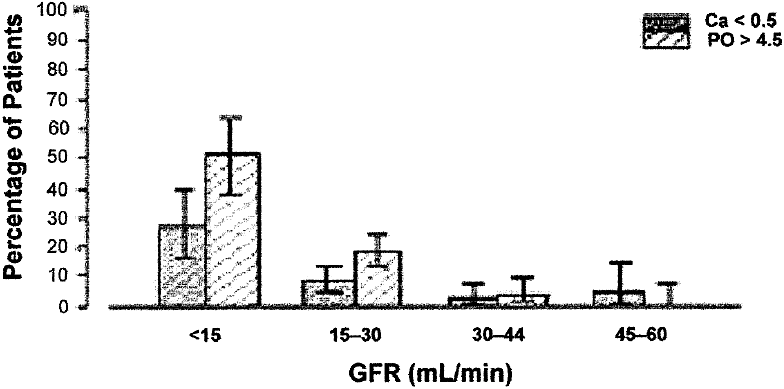 Canadian Multicentre Longitudinal Cohort
NHANES III , 1984 - 1993
Lab abnormalities in CKD-MBD - Summary
Wolf M. JASN 2010; 21:1427-35
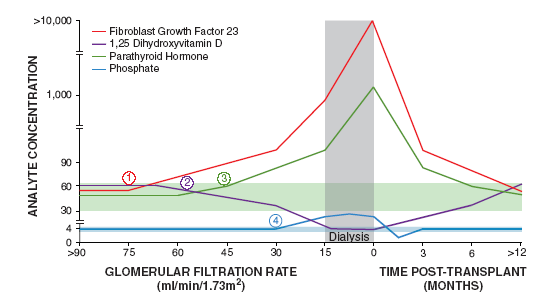 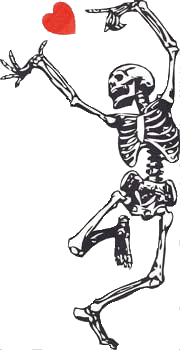 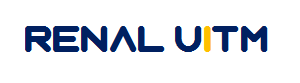 Treatment Target Range
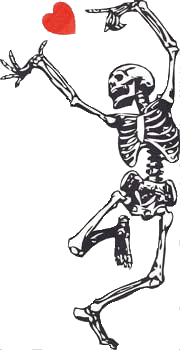 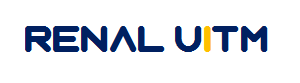 Management of CKD MBD
Dietary advice
Phosphate binders
Vitamin D
Activated Vitamin D
Calcimimetics
Parathyroidectomy
HD – frequent
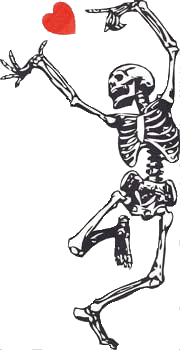 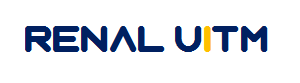 Watch what you eat!!
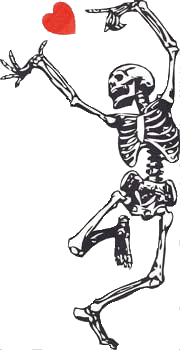 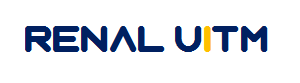 Food high in phosphorus
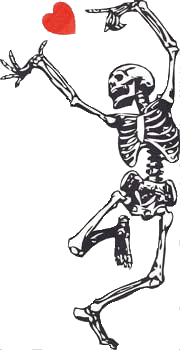 Phosphate restriction to 800-1000 mg daily
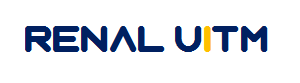 Sevelamer lowers both PTH- and FGF23 serum levels in CKD patients not on dialysis
Oliveira et al., CJASN 2010; 5:286-91
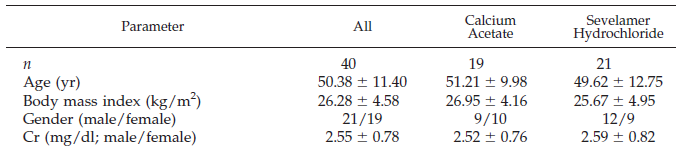 Creatinine 220-230mmol/L
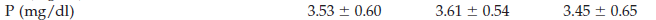 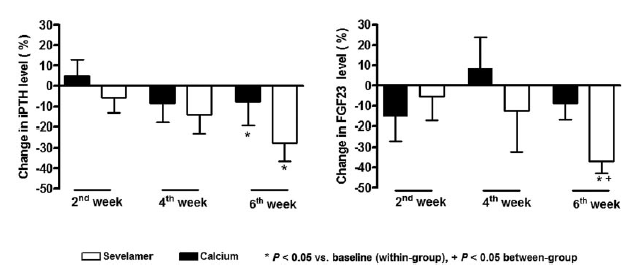 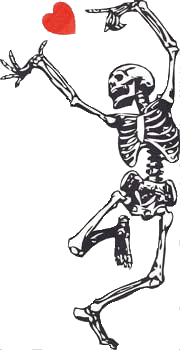 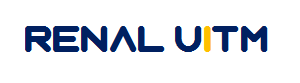 Early phosphate lowering and coronary artery calcification
Russo et al., Kidney Int 2007; 72:1255-63
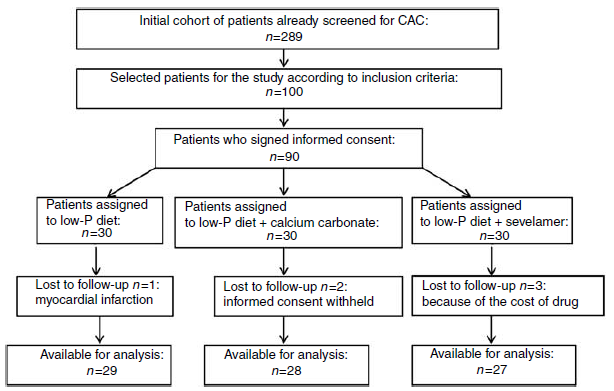 eGFR 26-30 (Stage IV)
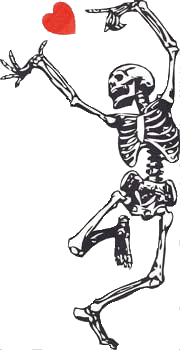 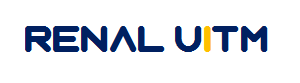 [Speaker Notes: Patient flow chart.]
Early phosphate lowering and coronary artery calcification
Russo et al., Kidney Int 2007; 72:1255-63
Absolute TCS*
Annualized TCS* progression
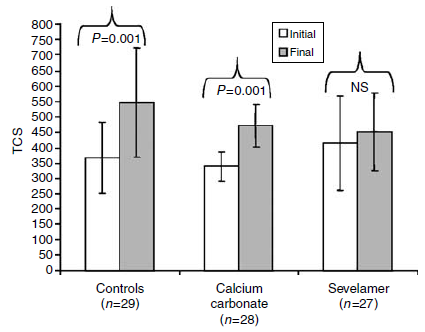 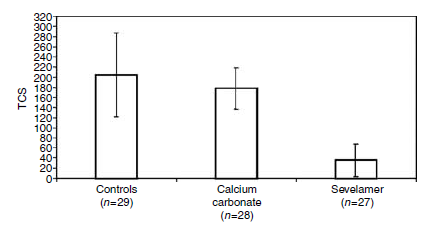 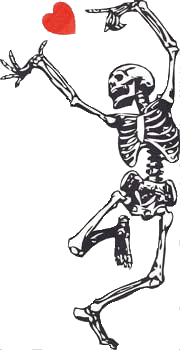 *TCS = total calcium score
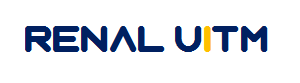 [Speaker Notes: Patient flow chart.]
Early phosphate lowering and mortality
Di Iorio et al., CJASN 2012; 7:487-93
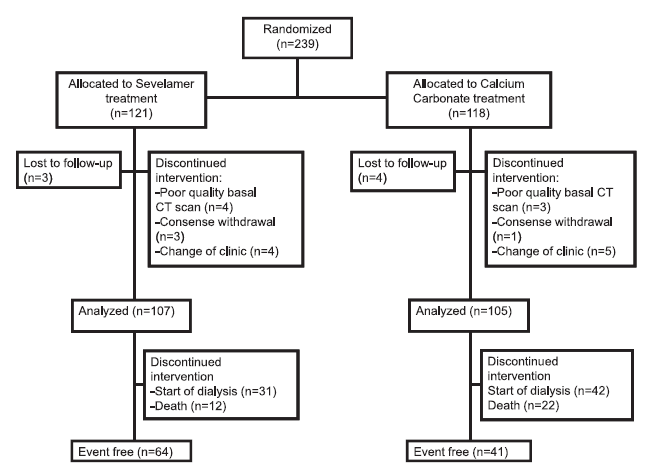 Stage III -IV
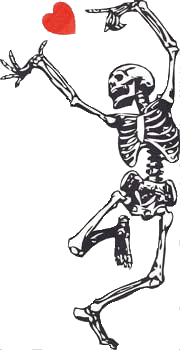 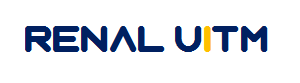 [Speaker Notes: Patient flow chart.]
Early phosphate lowering and mortality
Di Iorio et al., CJASN 2012; 7:487-93
All-cause mortality
Inception to dialysis
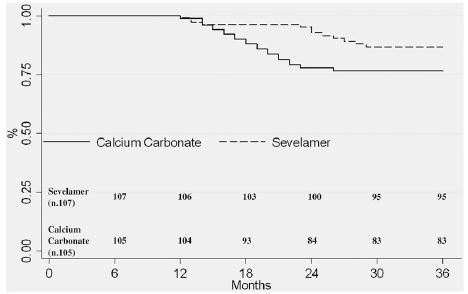 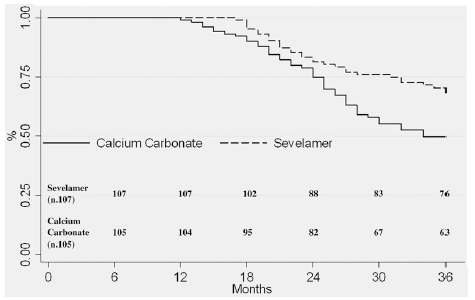 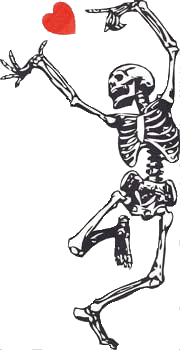 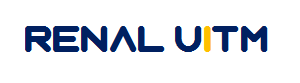 [Speaker Notes: Patient flow chart.]
Early phosphate lowering, FGF23, and calcification
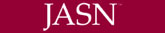 Block G A et al. JASN 2012;23:1407-1415
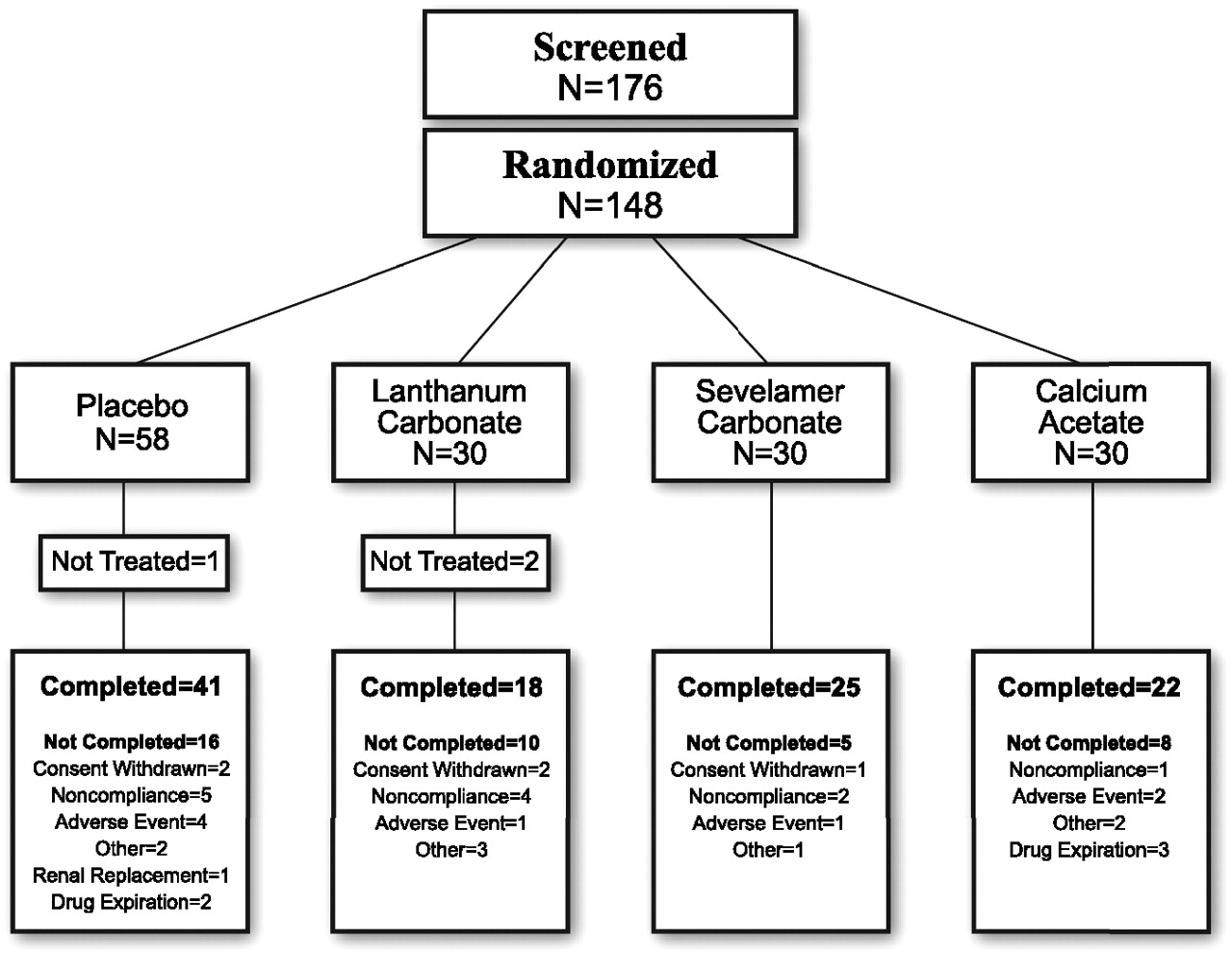 eGFR 30 ml/min
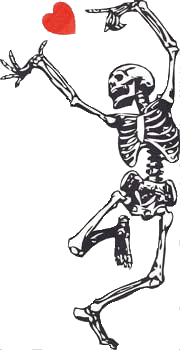 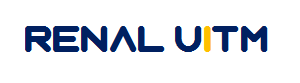 [Speaker Notes: Patient flow chart.]
Early phosphate lowering, FGF23, and calcification
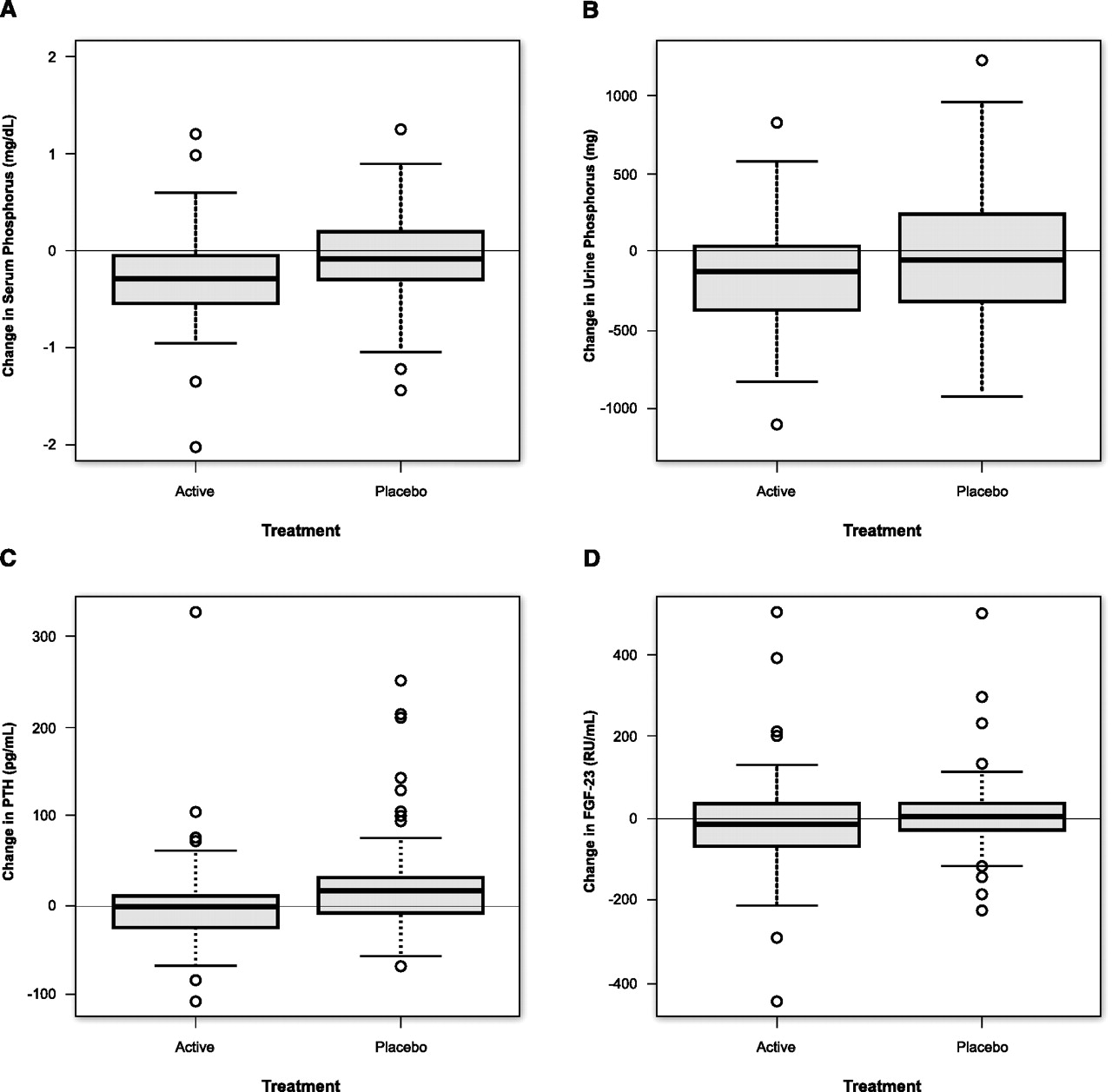 Serum P							      Urinary P








iPTH							       FGF23
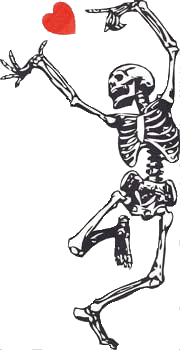 Active            Placebo                     Active           Placebo
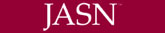 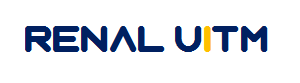 ©2012 by American Society of Nephrology
[Speaker Notes: Biochemical changes on study by treatment arm. Change in (A) median (interquartile range [IQR]) serum phosphorus, (B) 24-hour urine phosphorus, (C) PTH, and (D) C-terminal FGF23 over the study period among all active- and placebo-treated patients.]
Early phosphate lowering, FGF23, and calcification
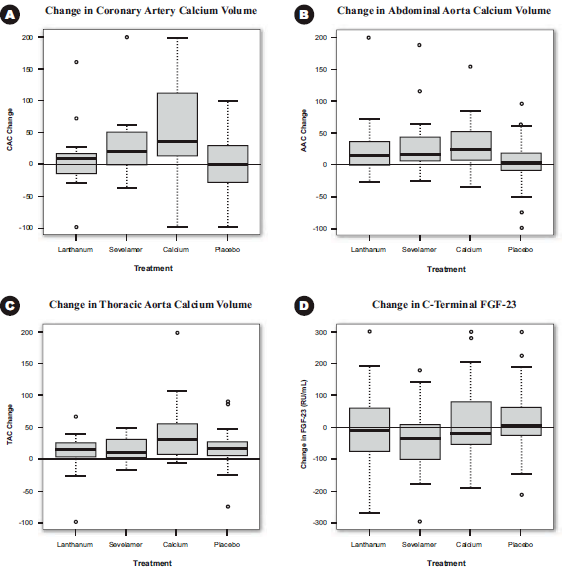 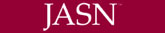 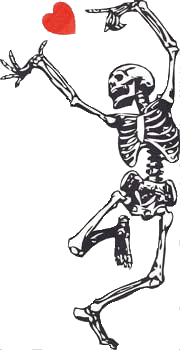 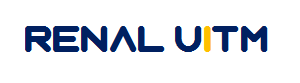 Block G A et al. JASN 2012;23:1407-1415
©2012 by American Society of Nephrology
[Speaker Notes: Vascular calcification and bone mineral density changes on study by treatment arm. Percent change in (A) median (IQR) annualized total coronary artery, (B) abdominal aorta, and (C) thoracic aorta calcium volume scores among active- and placebo-treated patients. (D) Median (IQR) percent change in annualized BMD among active- and placebo-treated patients. A trained reader examined each region of interest with exclusion of vertebral abnormalities.]
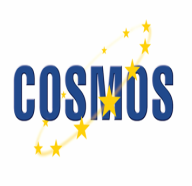 COSMOS Study
NDT: July 2013
A Pan-European prospective study which aims to survey MBD and clinical practice patterns in CKD5D patients
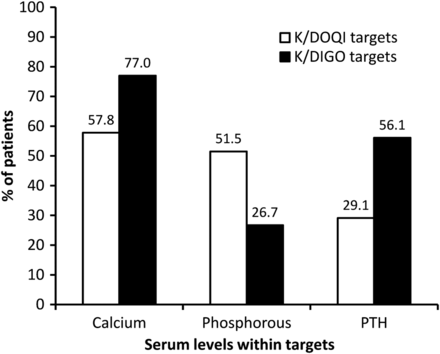 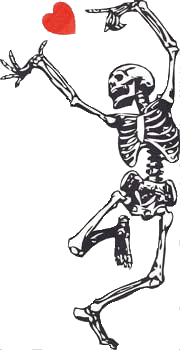 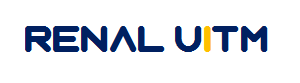 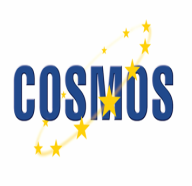 Phosphate binder treatment is associated with improved survival in dialysis patients
Cannata-Andia et al., Kidney Int 2013; 84:998-1008
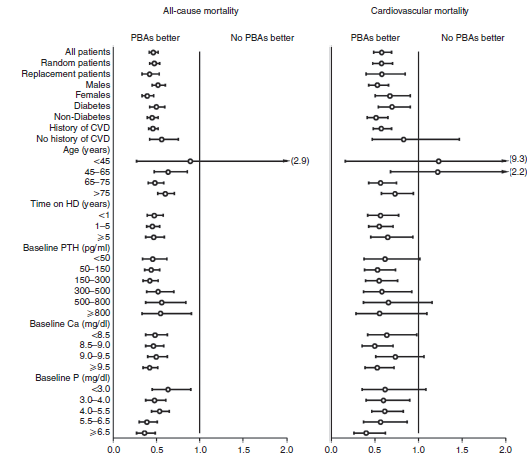 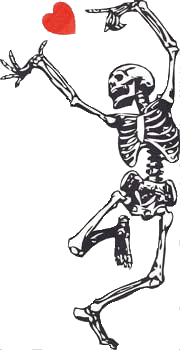 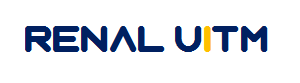 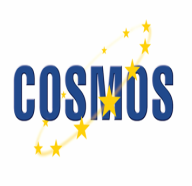 Phosphate binder treatment is associated with improved survival in dialysis patients
Cannata-Andia et al., Kidney Int 2013; 84:998-1008
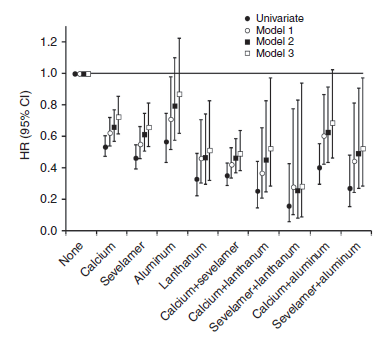 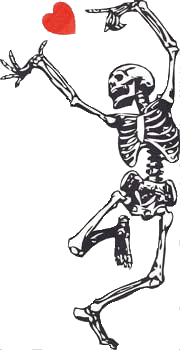 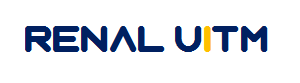 Cannata-Andia J et al, NDT 2015
Correction of hyperphosphatemia in dialysis patients reduces 3-year-mortality
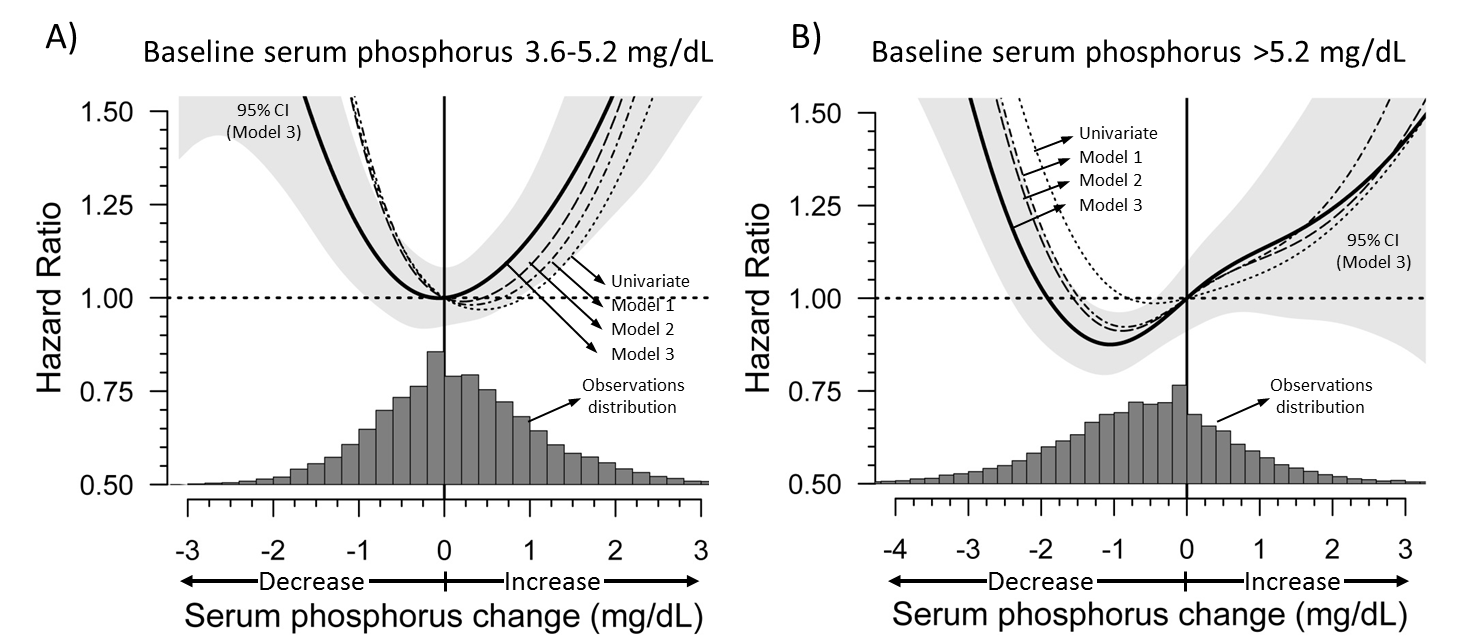 Initial PO4 controlled (3.6-5.2 mg/dl)
Initial PO4 elevated (>5.2 mg/dl)
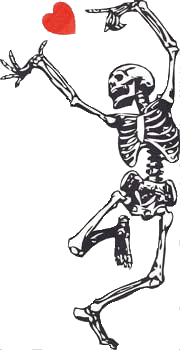 Ideal serum PO4 in the COSMOS trial: 4.4 mg/dL
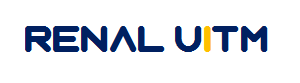 Phosphate binders and mortality:calcium-containing vs. calcium-free binders
Jamal S et al., Lancet 2013; 382:1268-77
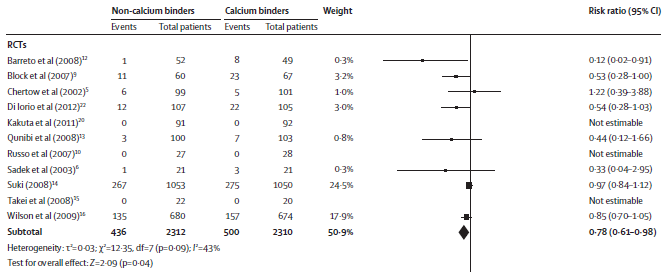 When comparing high-dose monotherapies, calcium-free phosphate binders are associated with a 22% survival advantage vs. calcium-based compounds.
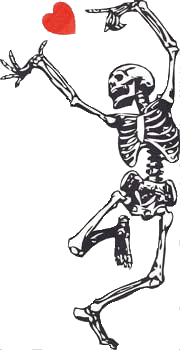 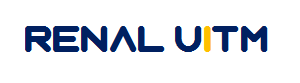 Phosphate binders and mortality:calcium-containing vs. calcium-free binders
Di Iorio B et al., AJKD 2013
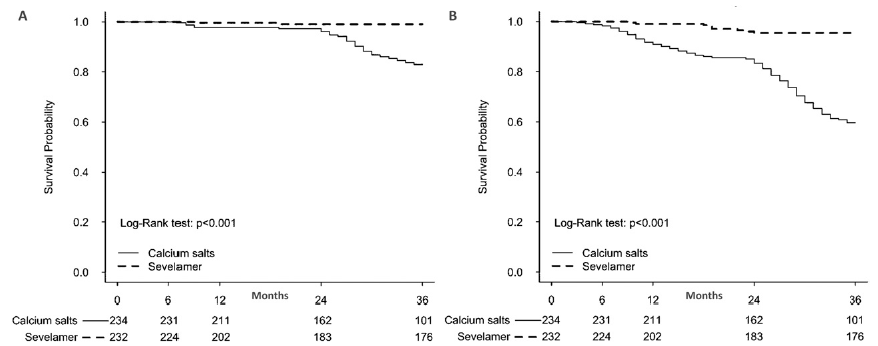 Cardiac arrhythmias
CV death
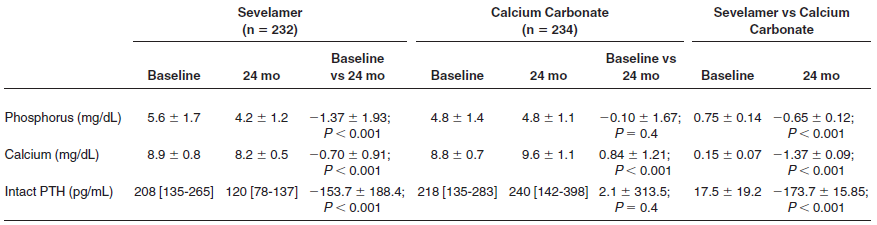 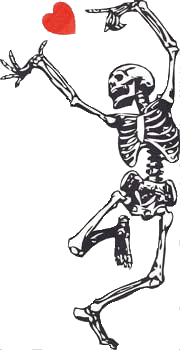 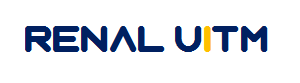 My Practice
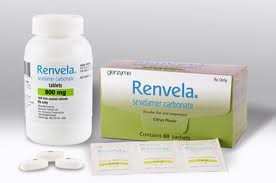 Sevelamer for
Young patients
Patients with existing IHD
Patients worked up for transplant
Patients with evidence of vascular calcifications
Patients with hypercalcaemia or borderline hypercalcaemia
CKD patients phosphate increasing trend
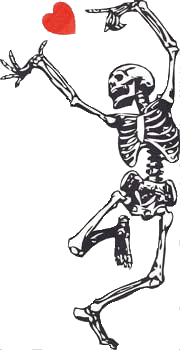 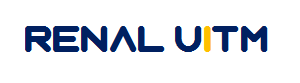 Summary
Hyperphosphatemia is one of the most powerful mortality and calcification risk factors in all stages of CKD
Need to take a proactive approach to the management of CKD-MBD because the disorder begins early in the course of CKD
Calcium-free phosphate binders phosphate binder may have survival advantage in HD patients
In hyperphosphatemic CKD patients not on dialysis, sevelamer treatment is associated with improved survival and slower progression to ESRD than calcium carbonate treatment
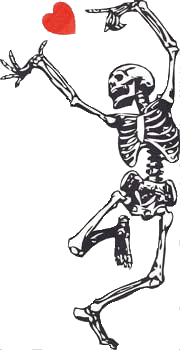 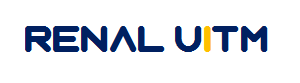 Thank you!!
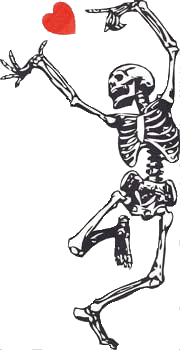 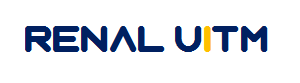